Apache Ambari 2.2
What’s New
December 2015
What is Ambari?
Apache Ambari is the open source operational platform to provision, manage and monitor Hadoop clusters
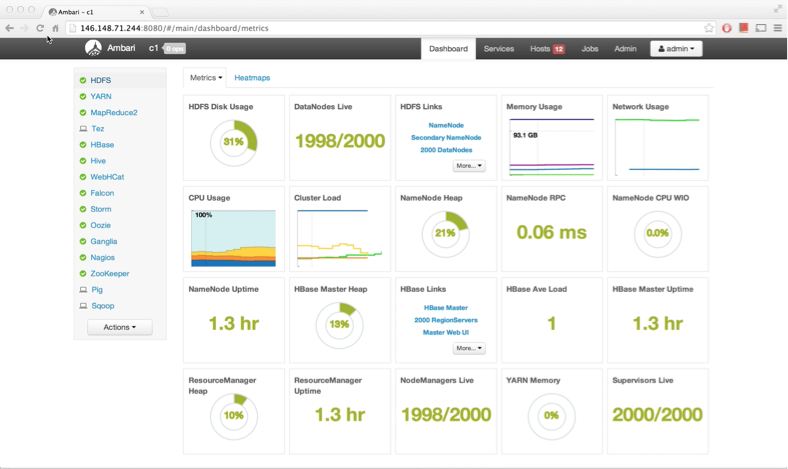 What’s New in Ambari 2.2
Security Features
Ambari Web Inactivity Timeout (AMBARI-13419)
Manage KDC Admin Credentials (AMBARI-13449)

Blueprints API (Tech Preview)
Ranger (AMBARI-13421)
Kerberos (AMBARI-13431)
Recommendations (AMBARI-13487)
Core Features
Express Upgrade (AMBARI-13407)
Export Metrics Widget Graphs (AMBARI-13313)
User Timezones (AMBARI-13293)
Selectable Dashboard Time Range (AMBARI-13331)

HDP Stack Features
Ranger Guided Configs (AMBARI-13263)
For a complete list of changes:
https://issues.apache.org/jira/browse/AMBARI/fixforversion/12333548
Core Features
Export Metric Graph Widget Data
Export raw metrics data from the Graph Widgets
CSV or JSON format
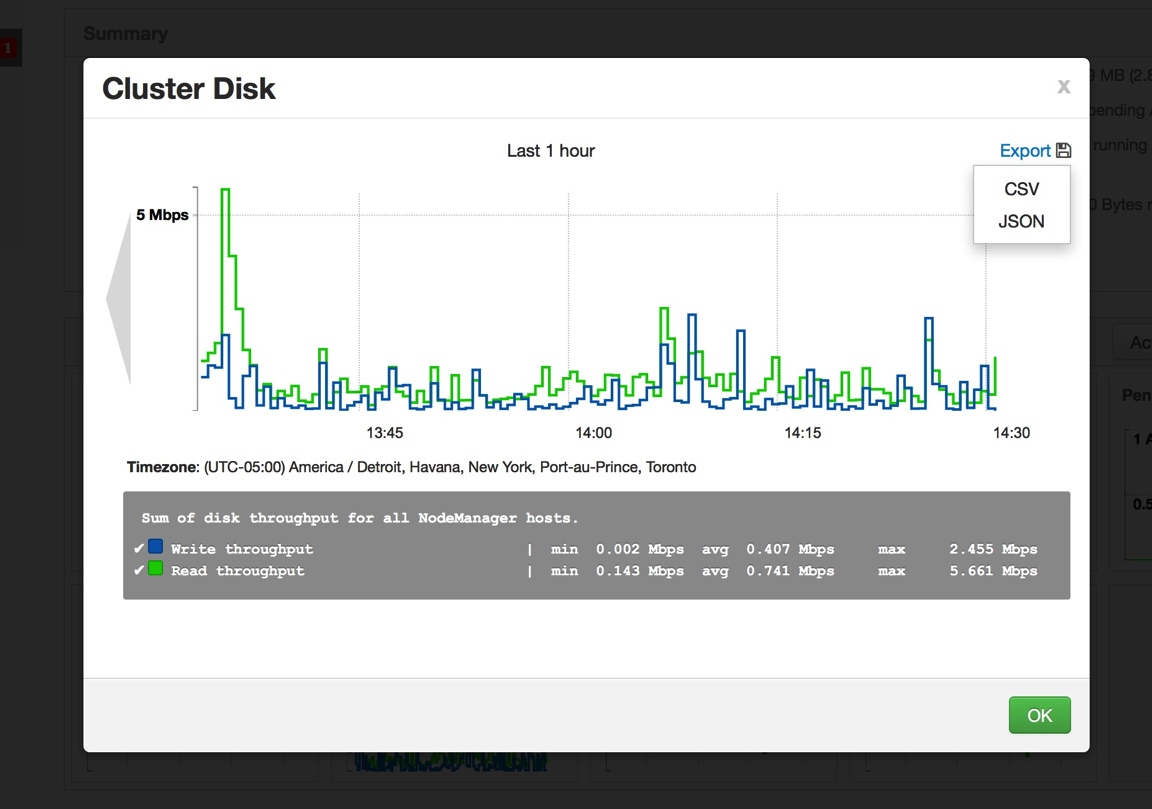 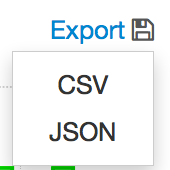 User Timezone
User configurable timezone for Ambari Web
Timezone is used for displaying of Metric Graphs data
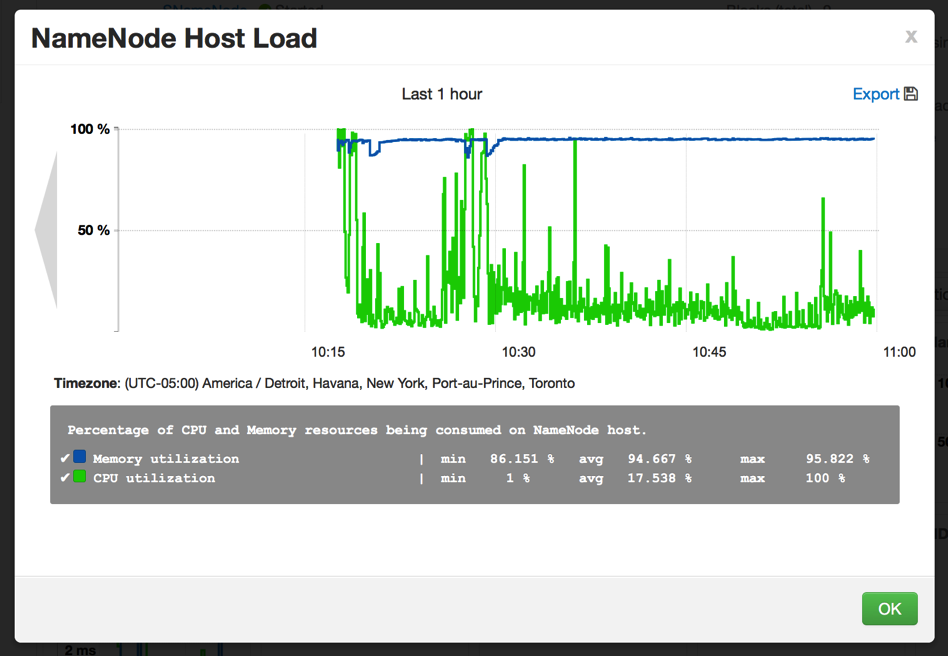 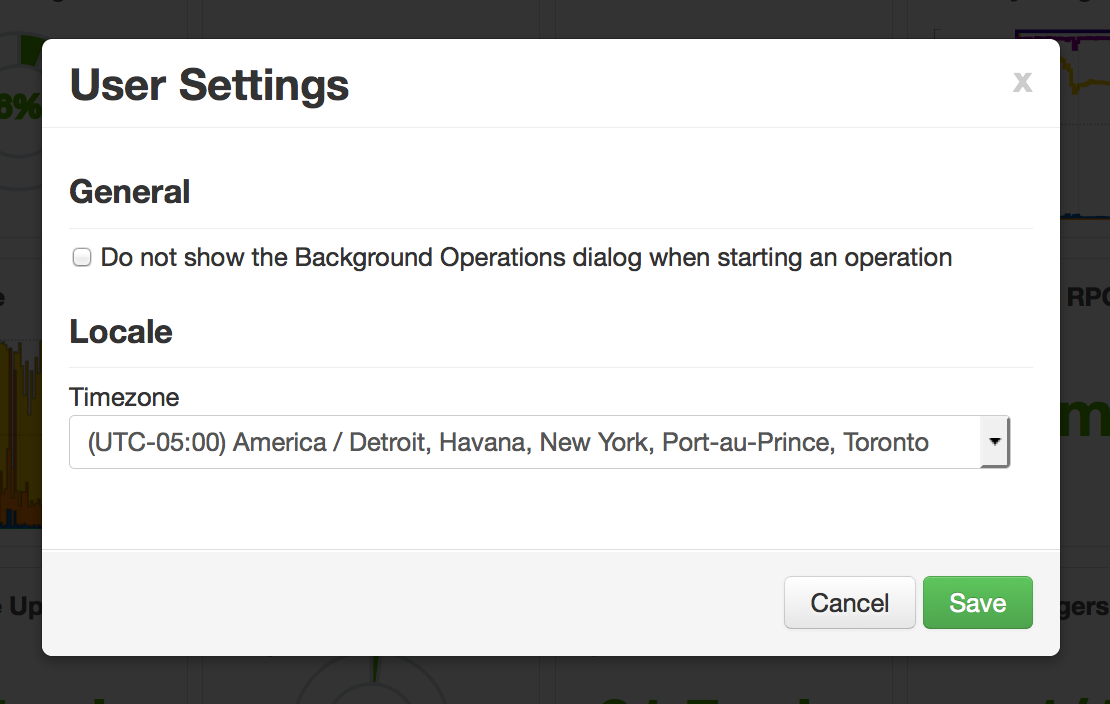 Selectable Dashboard Time Range
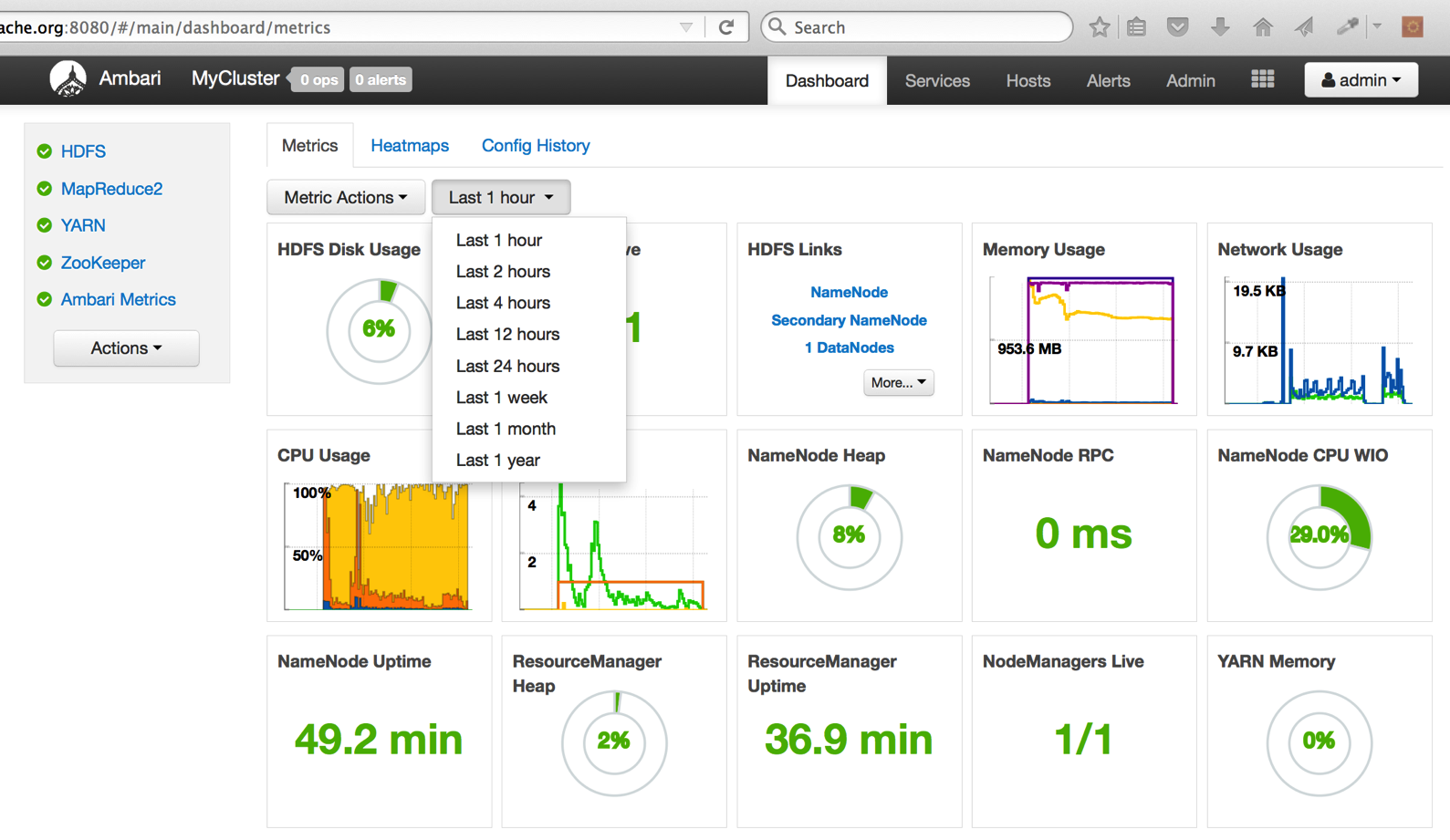 Security Features
Ambari Web Inactivity Timeout
Automatically “logout” a user after a period of Ambari Web inactivity
Can be split between “operators” and “read-only” users
Configurable in ambari.properties and not enabled by default




/etc/ambari-server/conf/ambari.properties
user.inactivity.timeout.default=0
user.inactivity.timeout.role.readonly.default=0
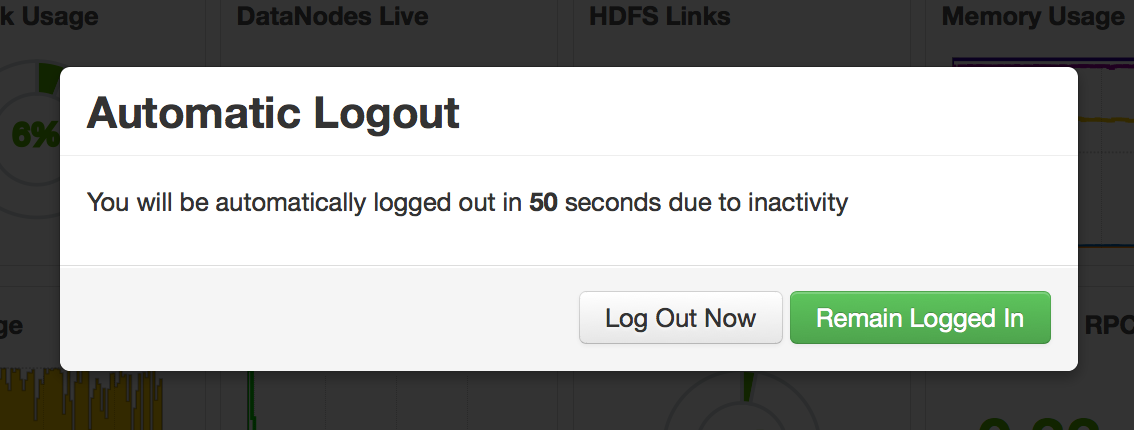 Set the timeout (in seconds)
Save KDC Admin Credentials
Option for Ambari to “save” KDC Admin credentials
Eliminates need to “re-enter” credential on cluster changes
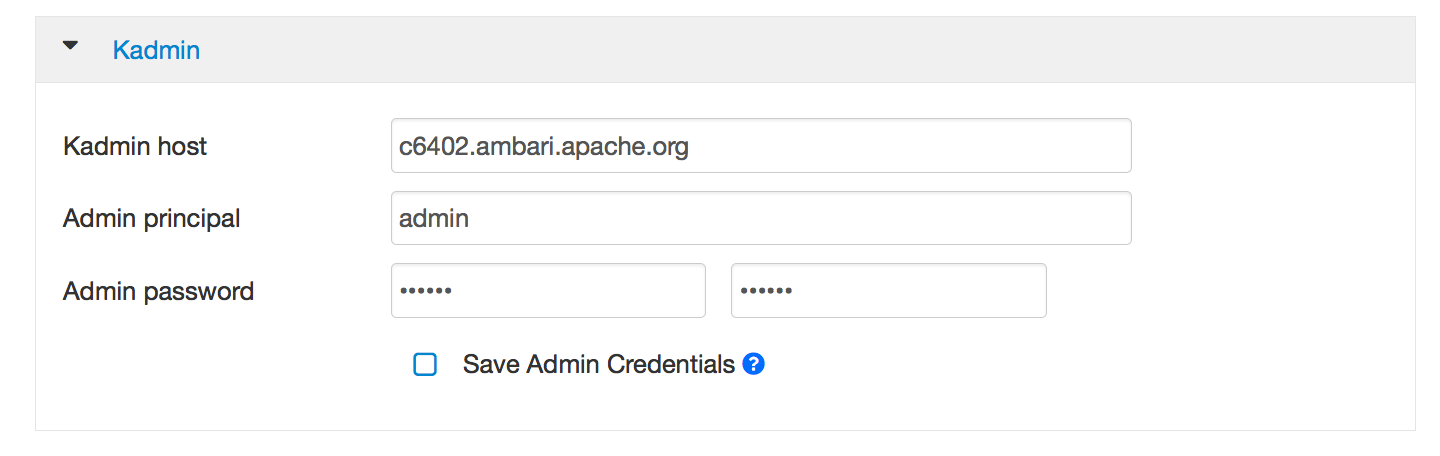 Save KDC Admin Credentials
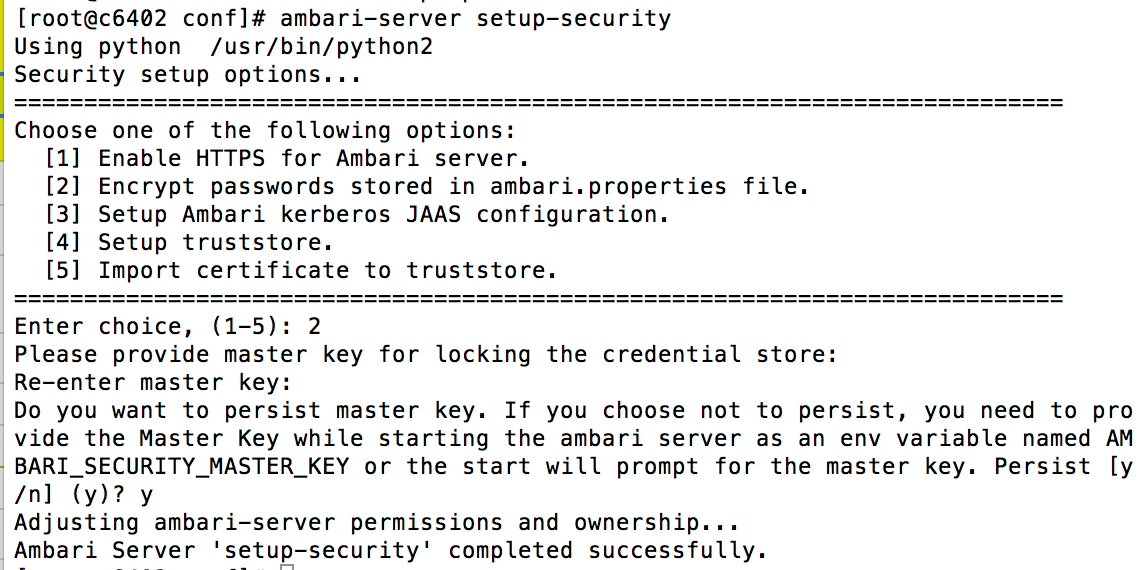 1
Prerequisite: Ambari Server setup security Option #2 to “encrypt passwords”.
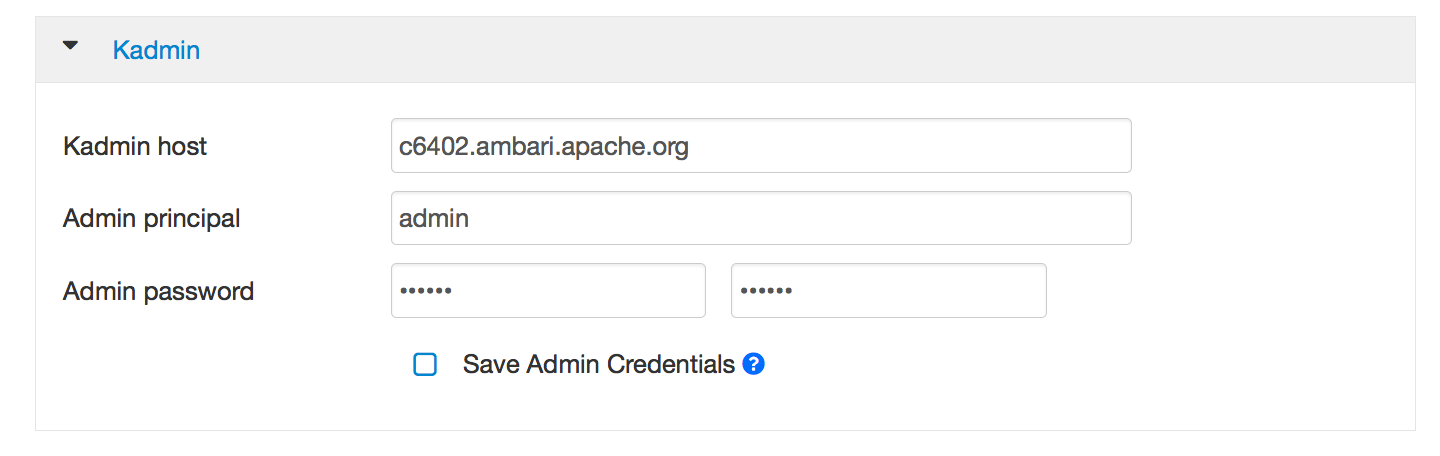 2
“Save Admin Credential” Option available in Enable Kerberos wizard.
Save KDC Admin Credentials
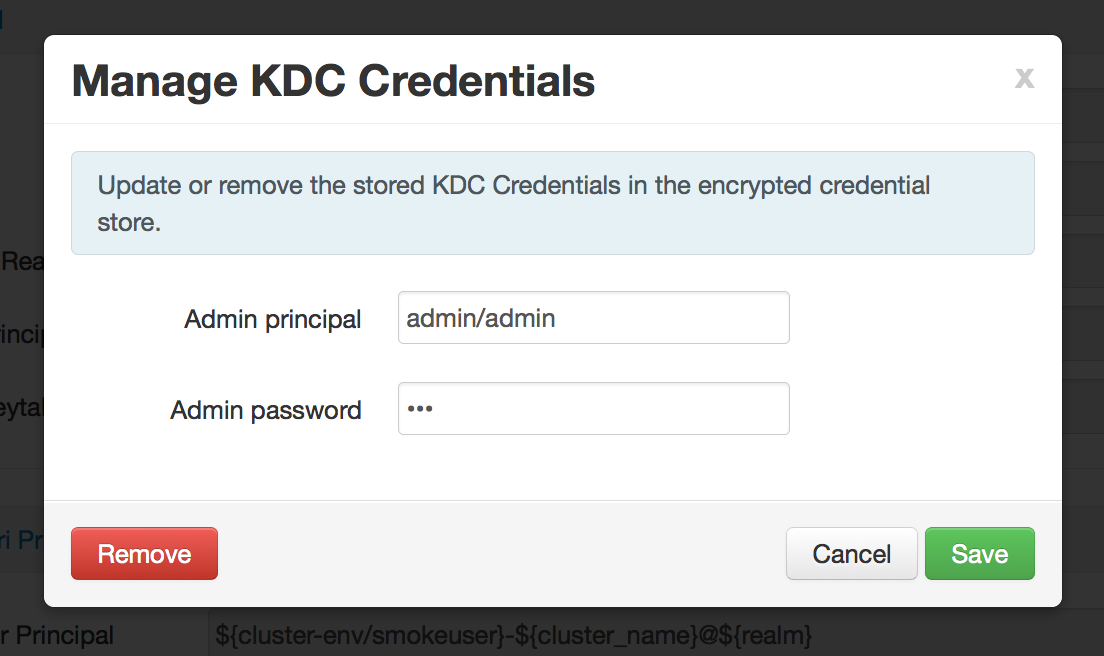 3
Once Kerberos is enabled, you can manage the saved KDC Credentials.
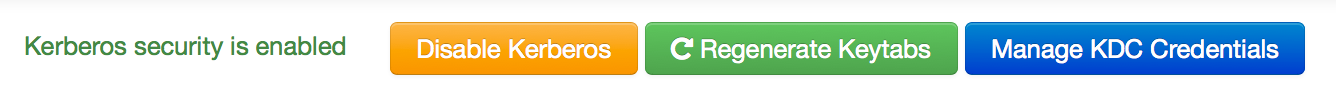 HDP Express Upgrade
New!!! Ambari 2.2 Introduces HDP Express Upgrade
Express Upgrade…
is an Automated Upgrade alternative to Rolling Upgrade
has a smaller set of prerequisites than Rolling Upgrade, does not require NameNode HA
incurs cluster downtime but can finish faster
provides an Automated Upgrade option for HDP 2.1 clusters
New!!! What’s Possible with Ambari 2.2
Automated Upgrade: Rolling or Express Choice
Check Prerequisites
Prepare
Register + Install
Perform Upgrade
Finalize
Review the prerequisites to confirm your cluster configuration is ready for upgrade
Perform the preparation steps, which include making backups of critical cluster metadata.
Register the HDP repository and install the target HDP version on the cluster.
Perform the HDP upgrade. The steps depend on upgrade method: Rolling or Express.
Finalize the upgrade, making the target version the current version.
Automated Upgrade: Rolling or Express Choice
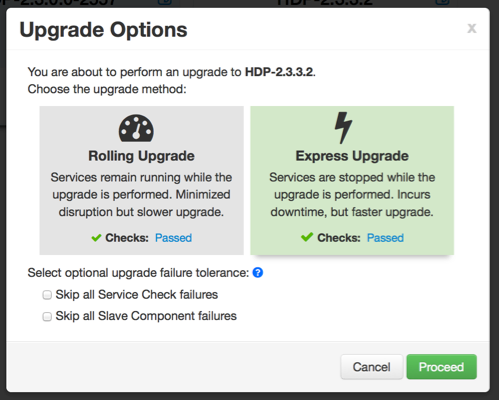 Automated Upgrade: High-Level Generally the Same
Register
Install
Perform
Upgrade
Finalize
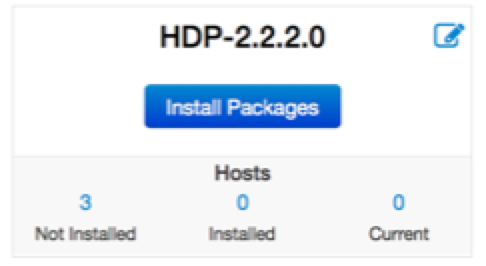 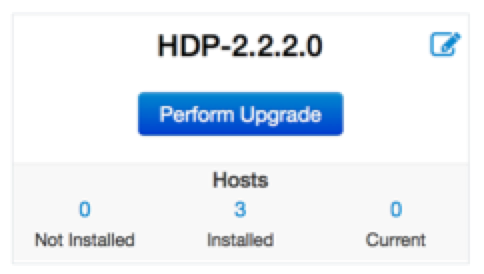 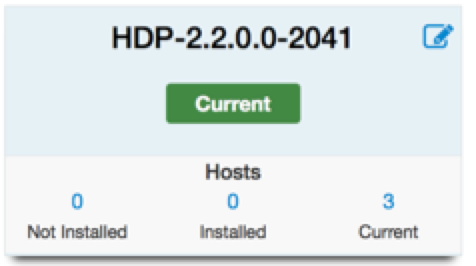 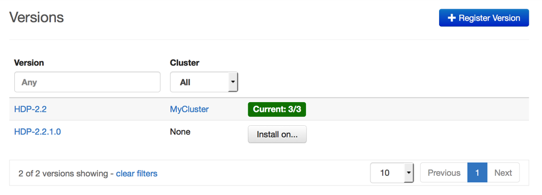 Register New Version
Register
Install
Perform
Upgrade
Finalize
Register new version with Ambari
Provide the Repository Base URLs
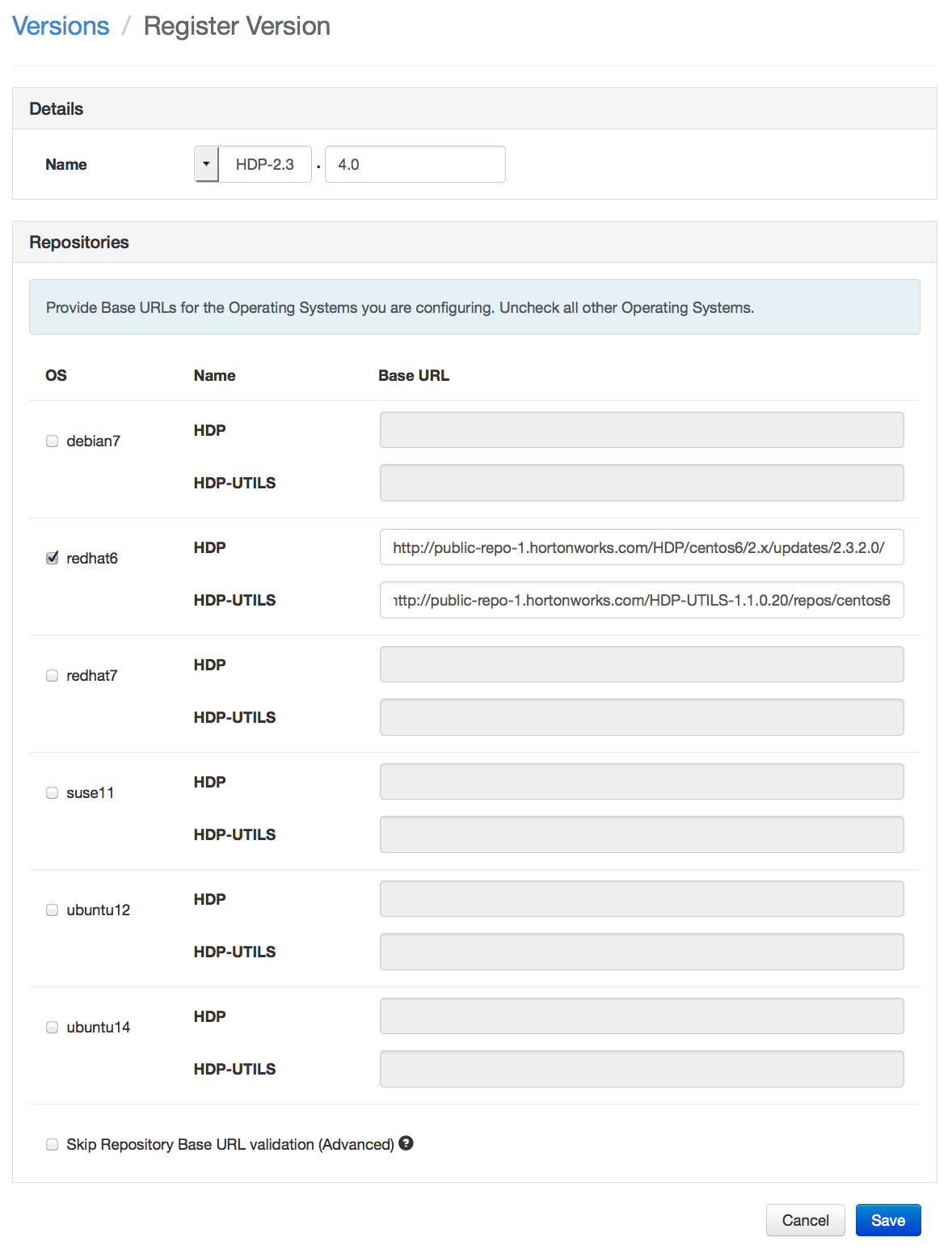 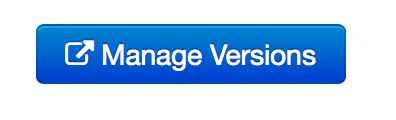 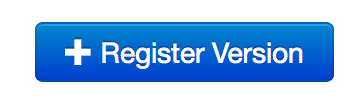 New Version Available
Register
Install
Perform
Upgrade
Finalize
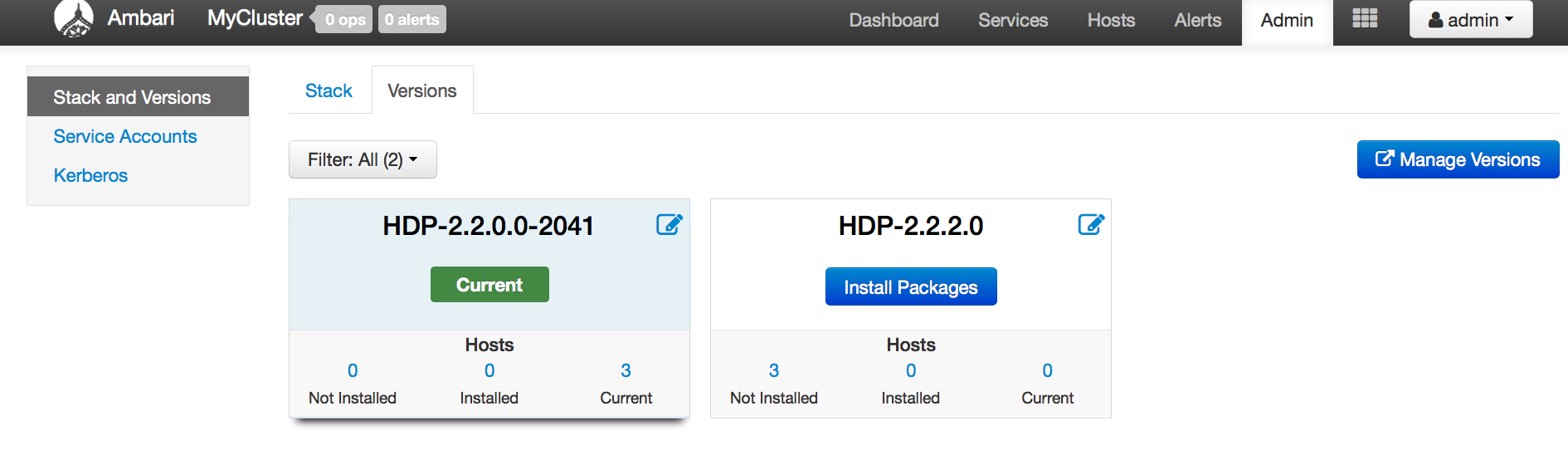 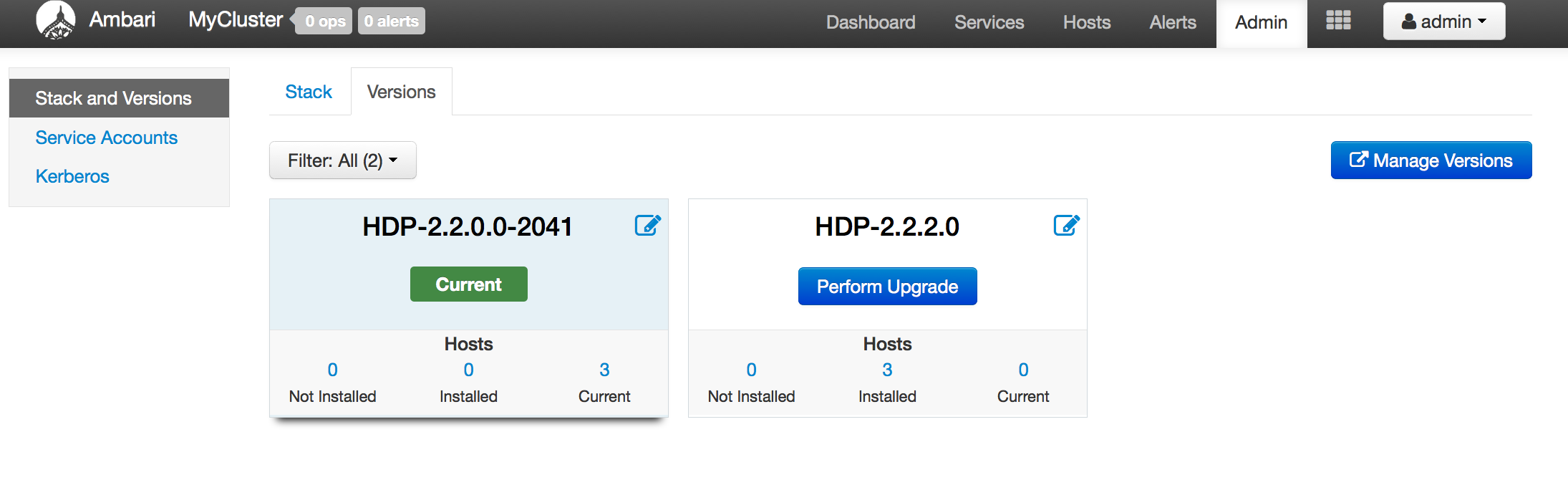 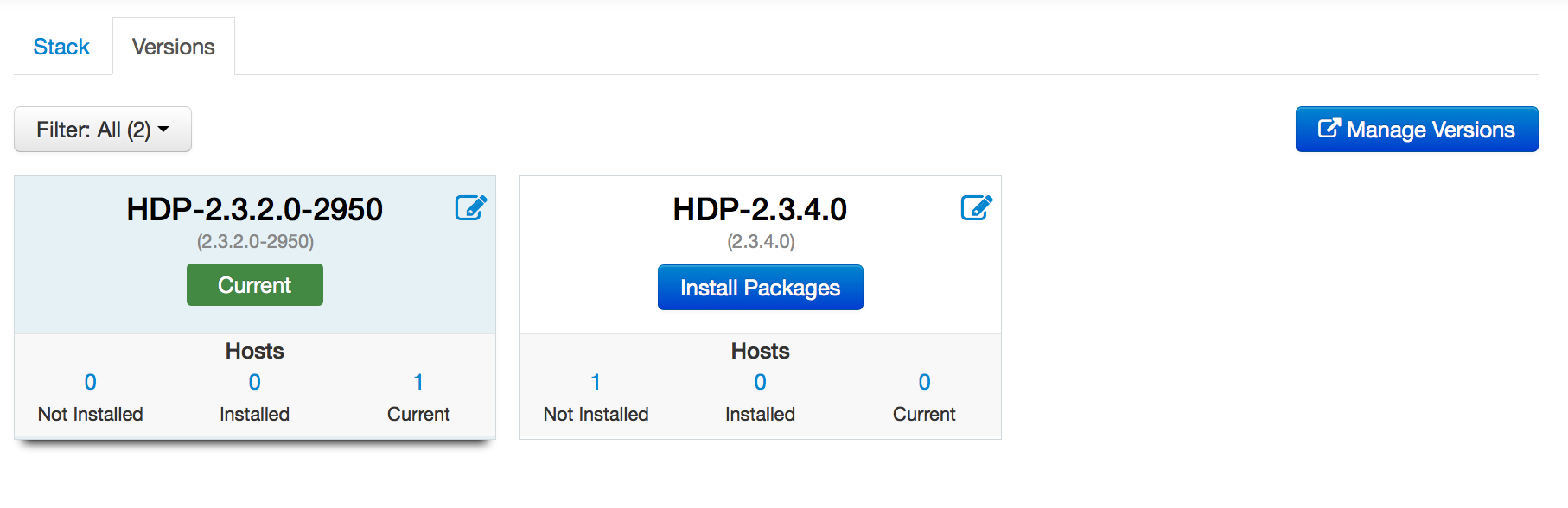 Install Packages
Register
Install
Perform
Upgrade
Finalize
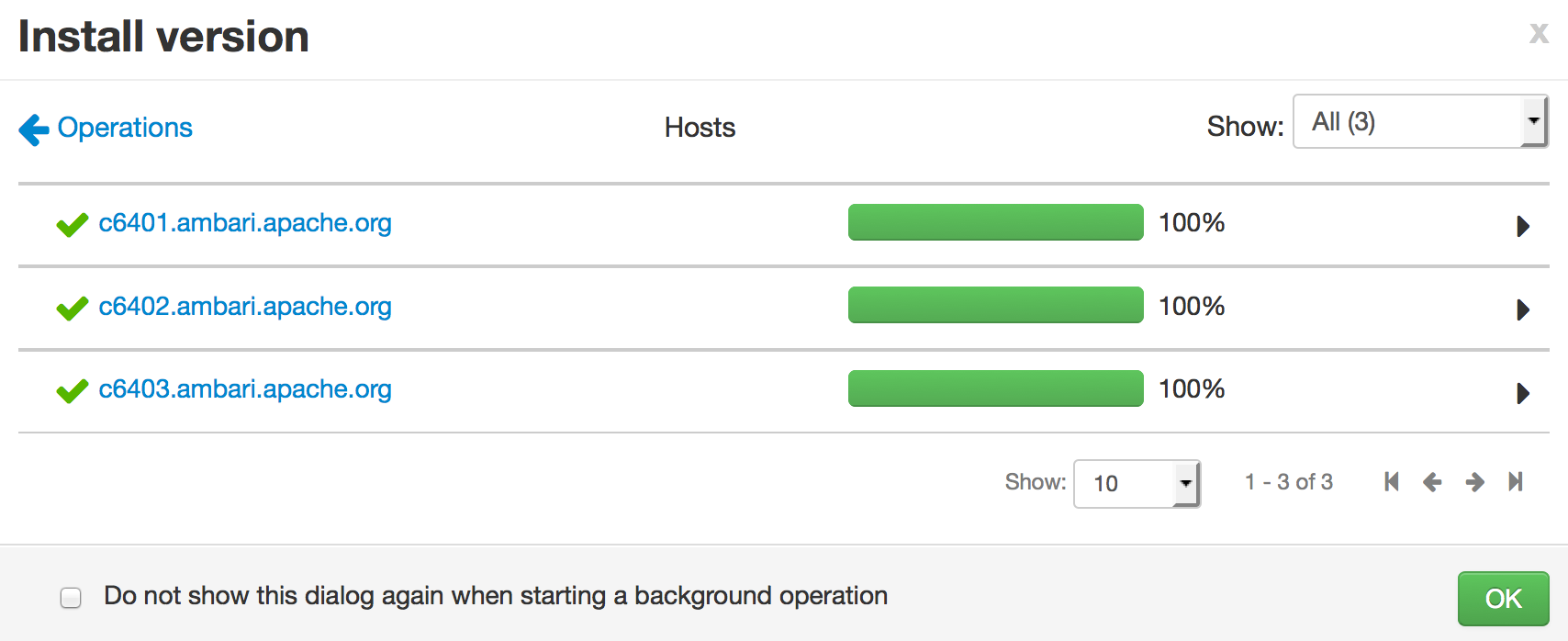 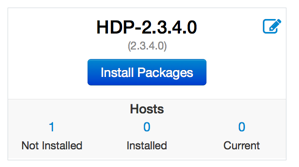 Click “Install Packages” to start the install of the version across hosts
Perform Upgrade
Register
Install
Perform
Upgrade
Finalize
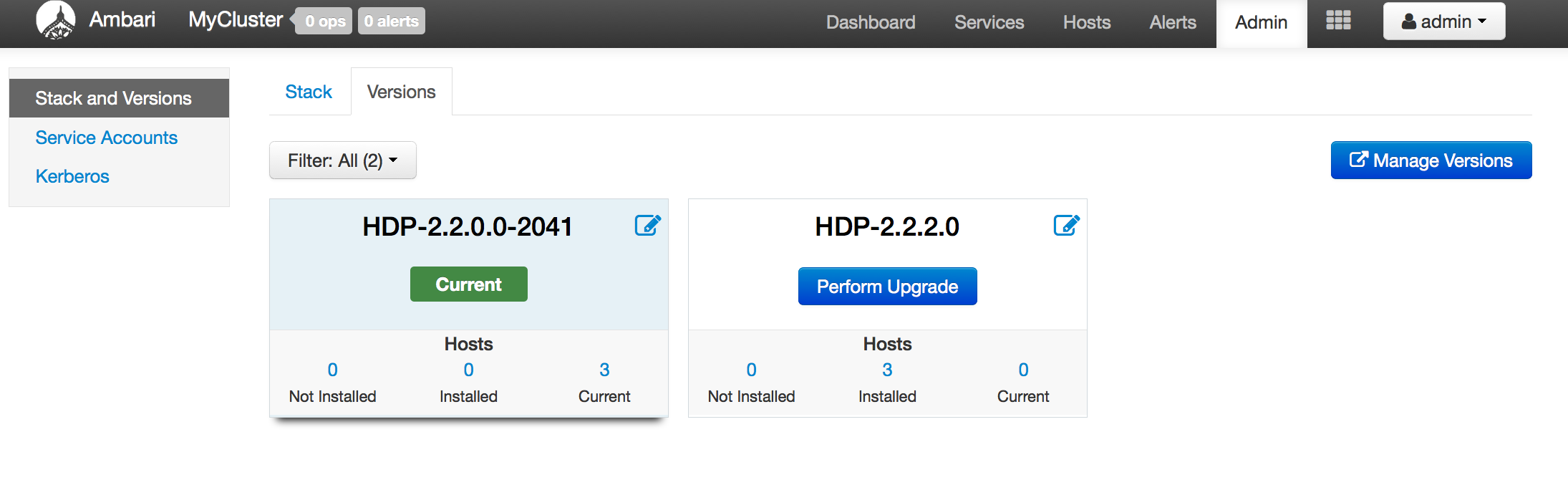 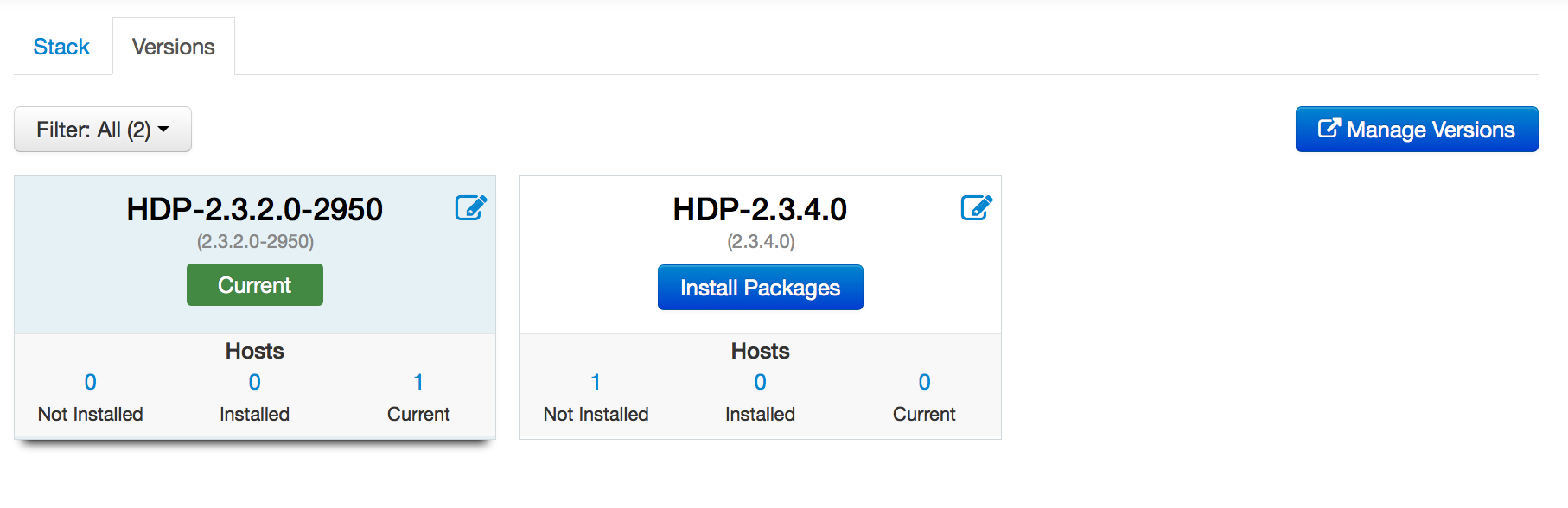 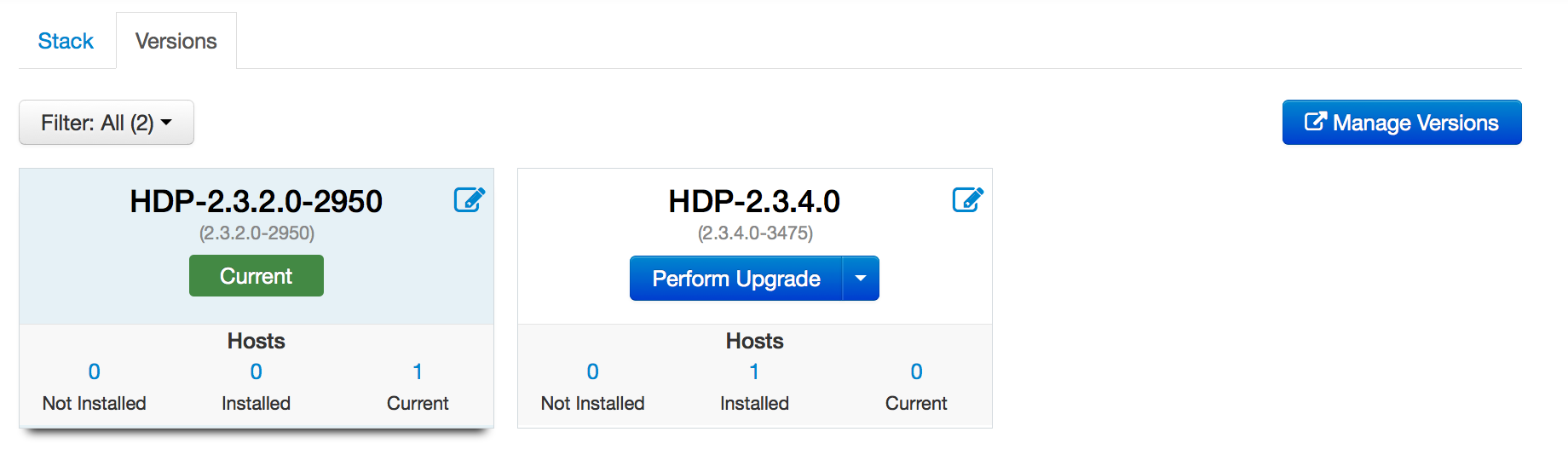 Perform Upgrade: Choose Option
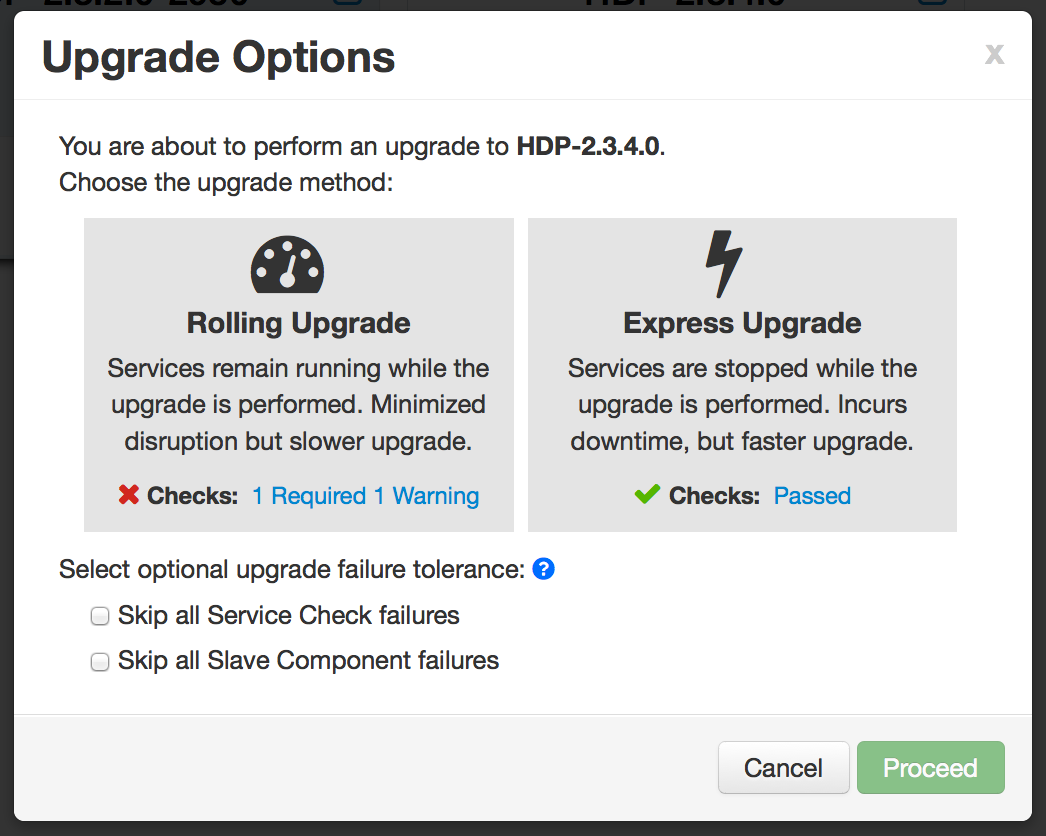 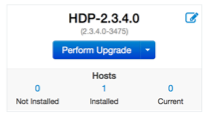 Upgrade Options dialog gives you a choice of method: Rolling or Express
Choose Option: Rolling or Express
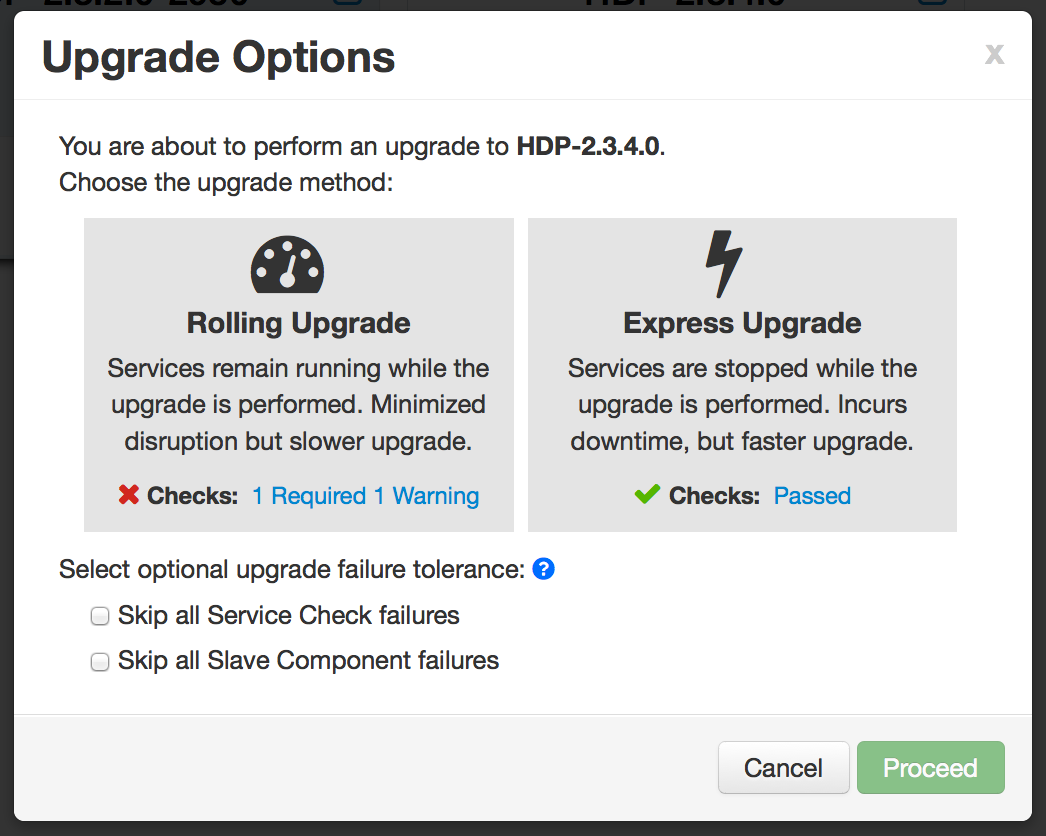 Checks indicate if an option is available
Choose Option: Rolling or Express
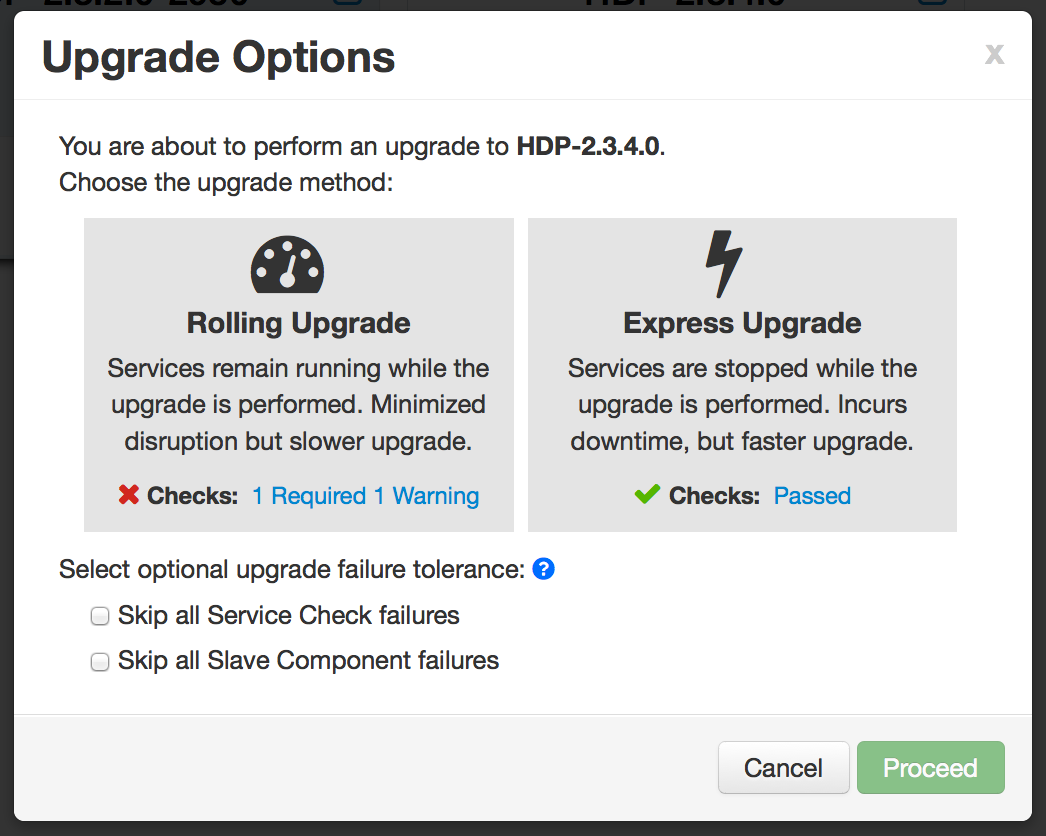 New options to handle failures
New!!! Upgrade Tolerance Options
Express Upgrade Process
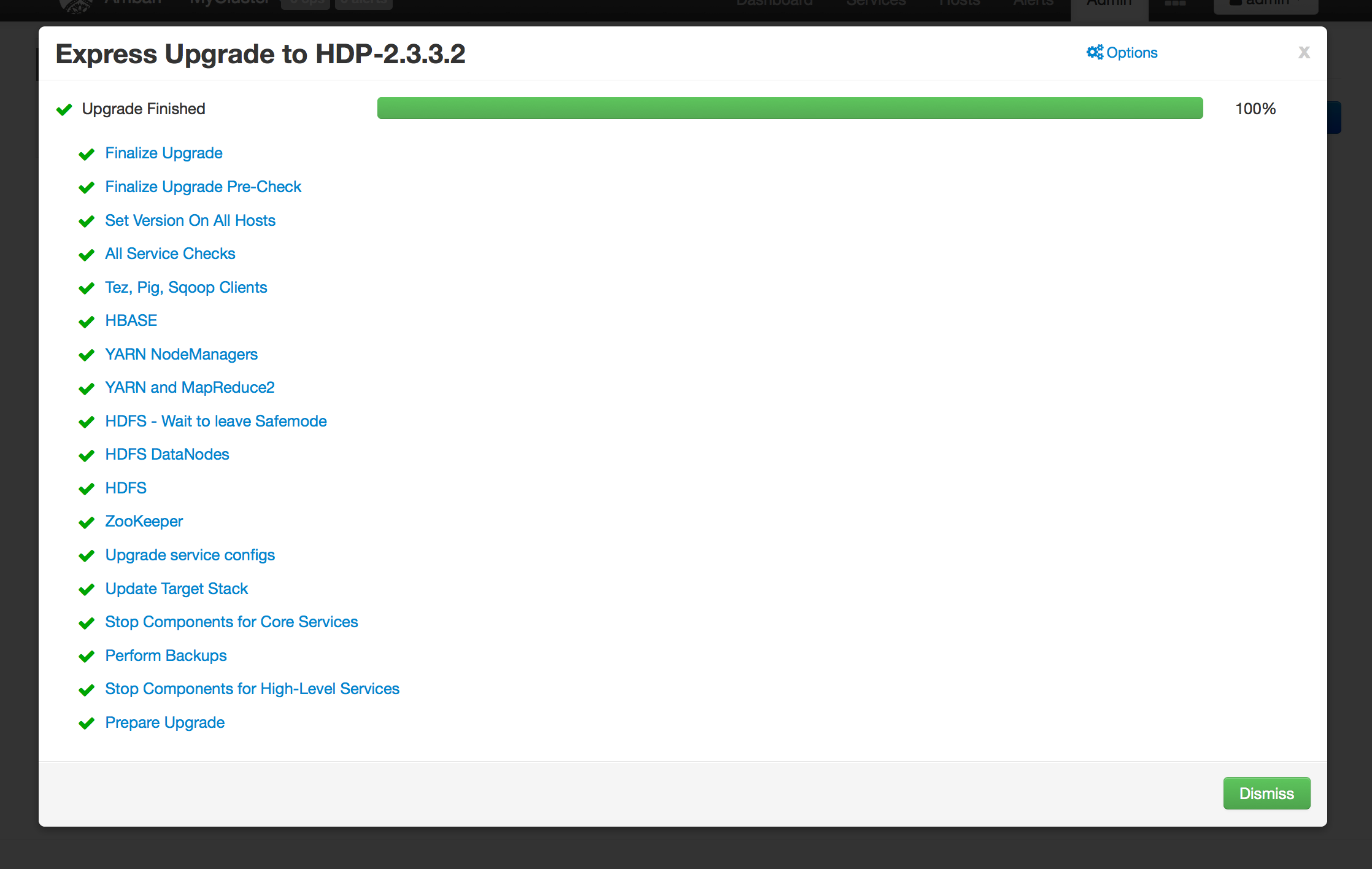 Learn More